Antrag Nr. 12
Ergebnisse des Verbandsentwicklungsprozesses
Darum Verbandsentwicklung
Verkehrswende in Stadt und Land
Ein ADFC mit mehr Einfluss
Veränderung des ADFC: 
kompetenter, größer, vielfältiger
Phasen des Verbandsentwicklungsprozesses
Projektgruppe 1:Zusammenarbeit im ADFC
Projektgruppe 4:Lobbyarbeit
Projektgruppe 2:Dienstleistungen
Arbeitsgruppe Leitbild
Projektgruppe 5:Facharbeit
Projektgruppe 3:Mitglieder/Unterstützerinnen
Steuerungsgruppe
Steuerungsgruppe
2014 – 2015
Phase 1: 2015 – 2017
Phase 2: 2017 – 2019
Verbandsentwicklungsprozess Phase 2
Bundeshaupt-versammlung
Bund-Länder-Rat
Meinungsbildung im Verband
Herbst 2018
Bundes-vorstand
Arbeit der Projektgruppen
Dezember 2017 – Juli 2019
Herbst 2019
Arbeitsgruppe Leitbild 2014 – 2015
Verbandsentwicklung Phase 1, 2015 – 2017
Projektgruppen und Steuerungsgruppe
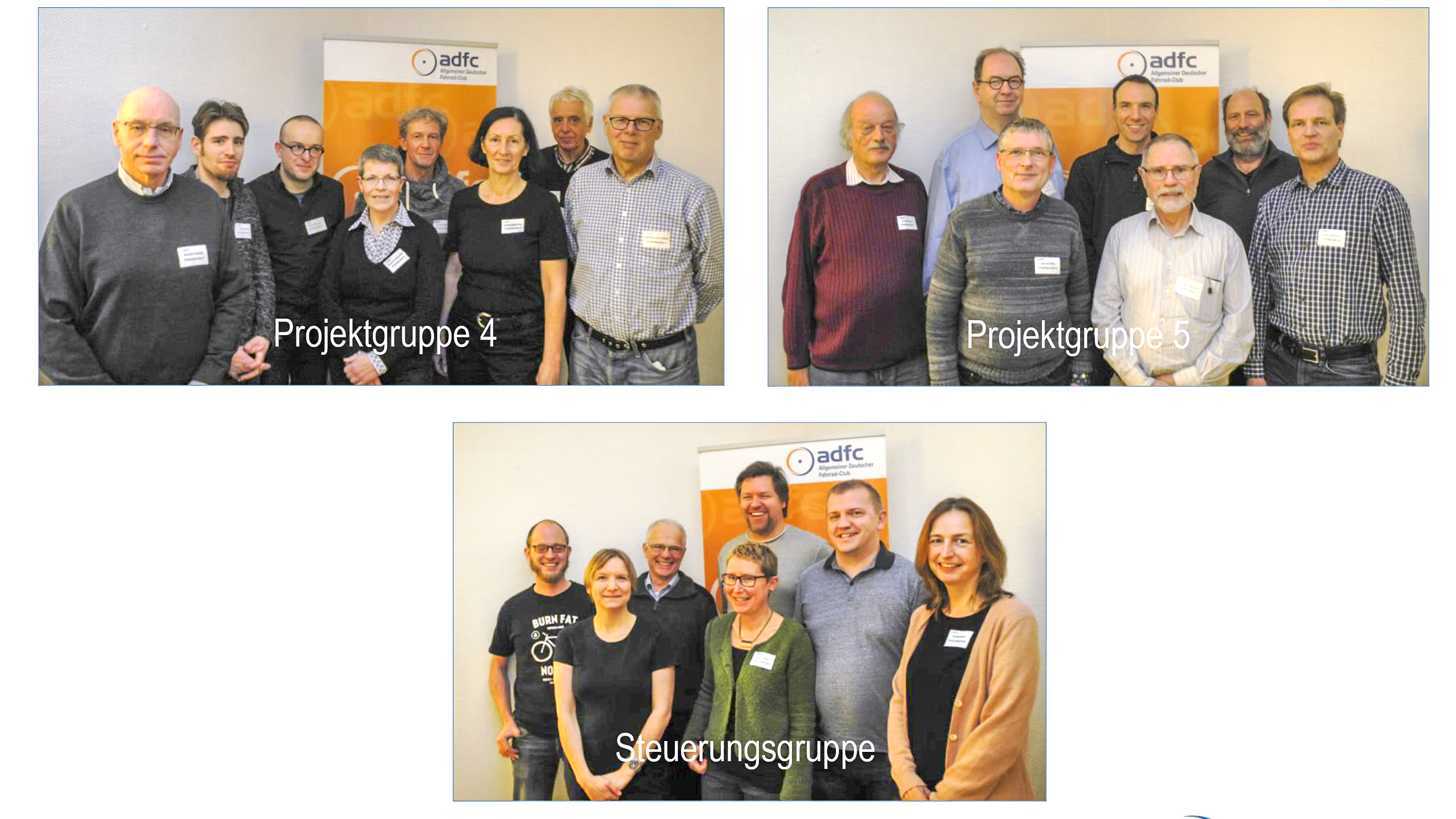 Persönliche Eindrücke
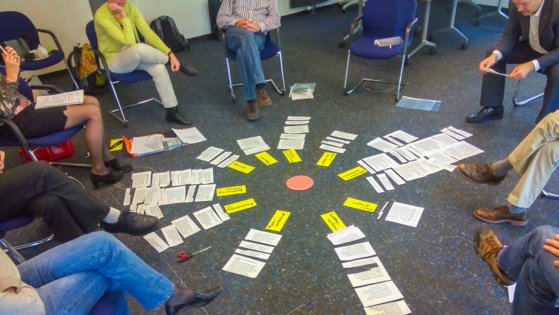 Persönliche Eindrücke
Eine gemeinsame Sprache finden
„Da melden sich doch nur wieder die Leute, die seit 30 Jahren versuchen, den ADFC zu verändern.“
Ein gemeinsames Bild vom zukünftigen ADFC finden
Gute Mischung: 
Neue Ideen + Erfahrungsschatz + unterschiedliche Perspektiven
2012: „LEITBILD = LEIDBILD“
Sich vergewissern: Das ist der ADFC
Erkenntnis: ADFC muss sich verändern –-----------------------------
Wunsch: das gewohnte Bild des ADFC behalten
Das hat’s bewirkt: Selbstverständnis
Das hat’s bewirkt: Bildsprache
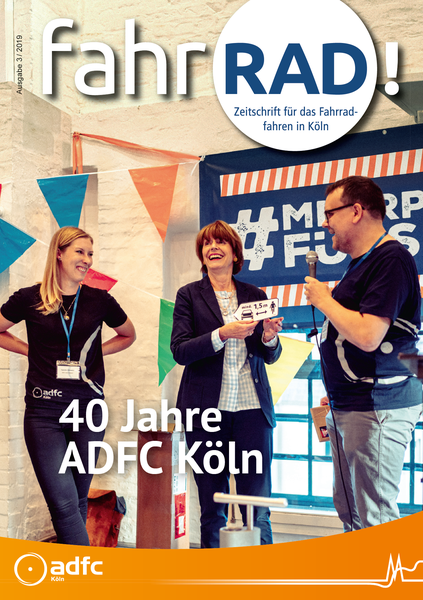 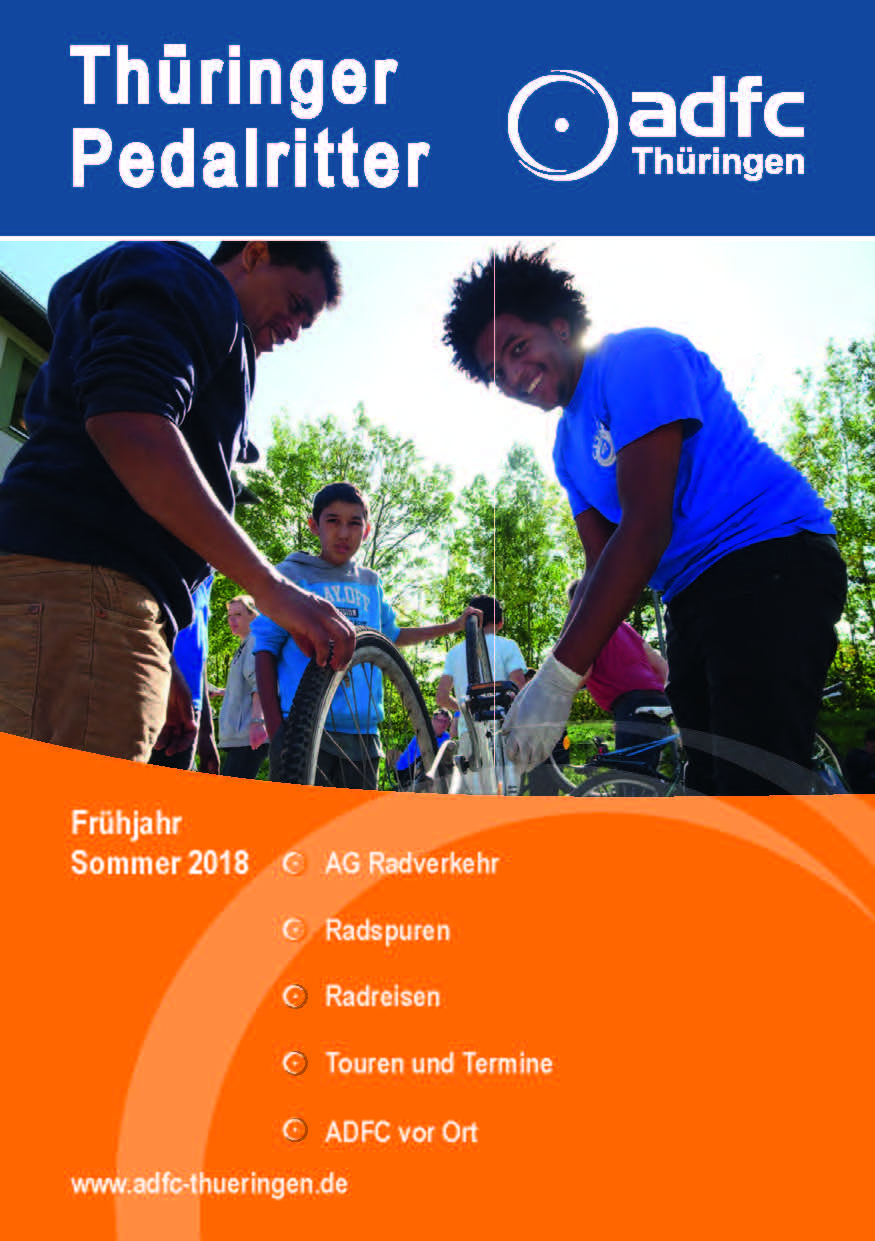 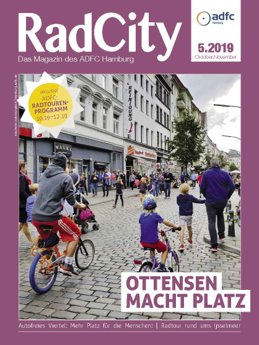 Das hat’s bewirkt: Kampagne
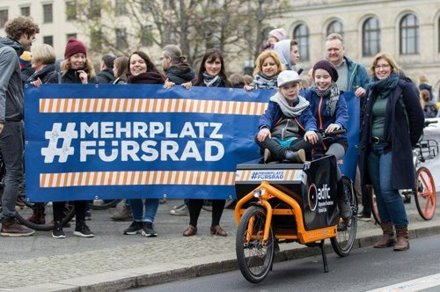 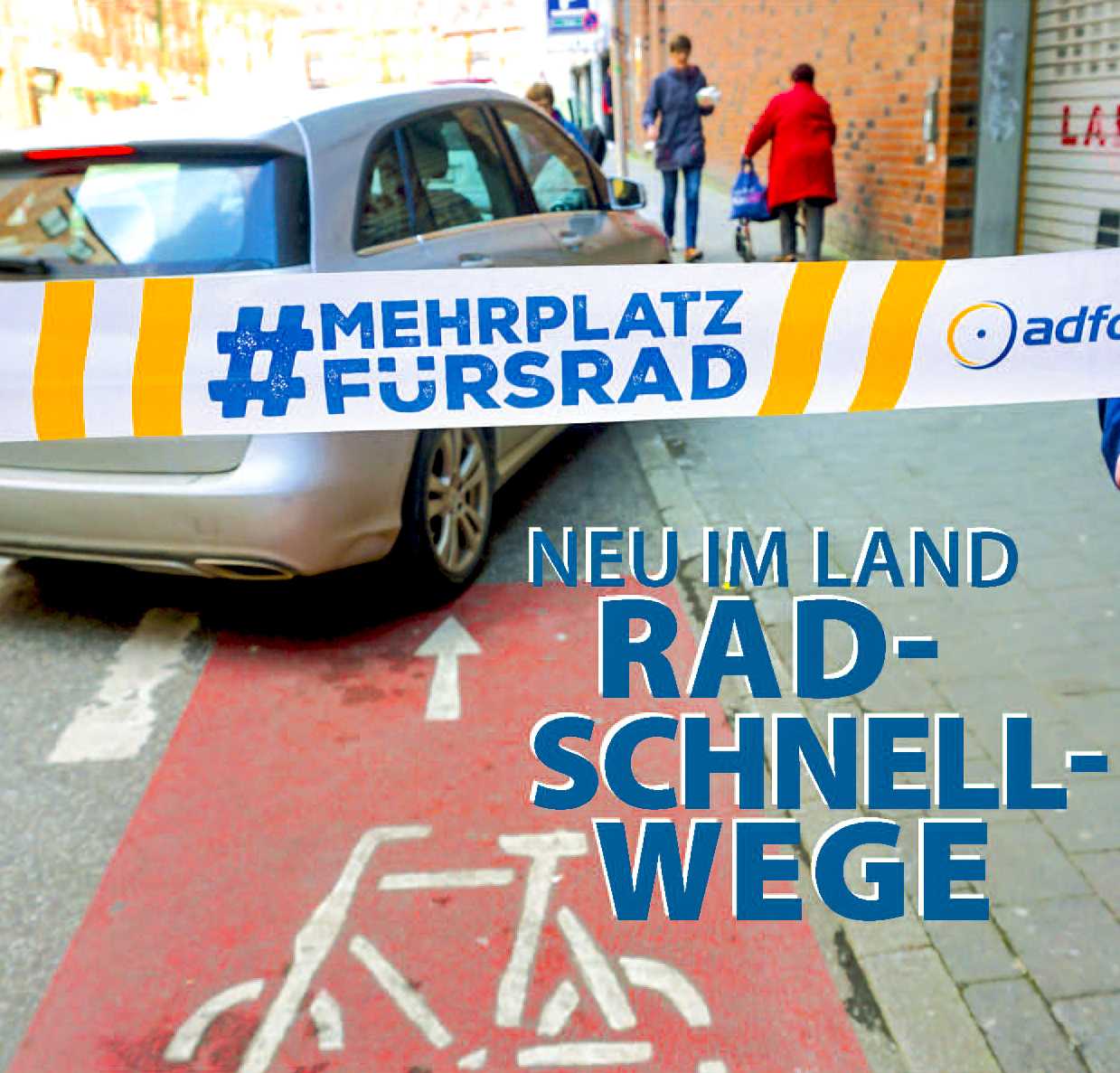 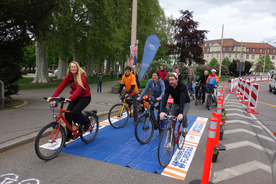 Lobbyarbeit
Öffentlichkeitsarbeit
Lobbyarbeit
Öffentlichkeitsarbeit
Lobbyarbeit
Öffentlichkeitsarbeit
Lobbyarbeit
Öffentlichkeitsarbeit
Lobbyarbeit
Öffentlichkeitsarbeit
Facharbeit
Das hat’s bewirkt: Vorstand
Das hat’s bewirkt: Satzung
Das hat’s bewirkt: Hauptamt – Ehrenamt
Position: ADFC – Radentscheide
Position: Lobbying
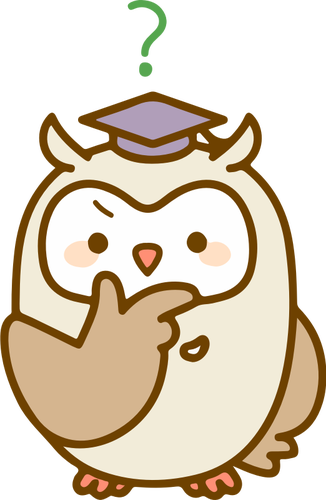 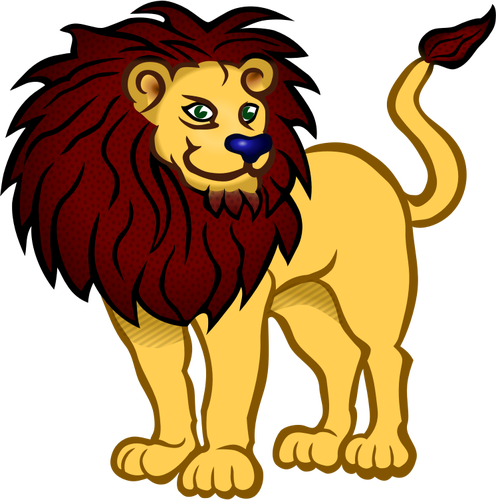 Facharbeit
Lobbyarbeit
Öffentlichkeitsarbeit
Fokus: Lobbyarbeit in Kommunen
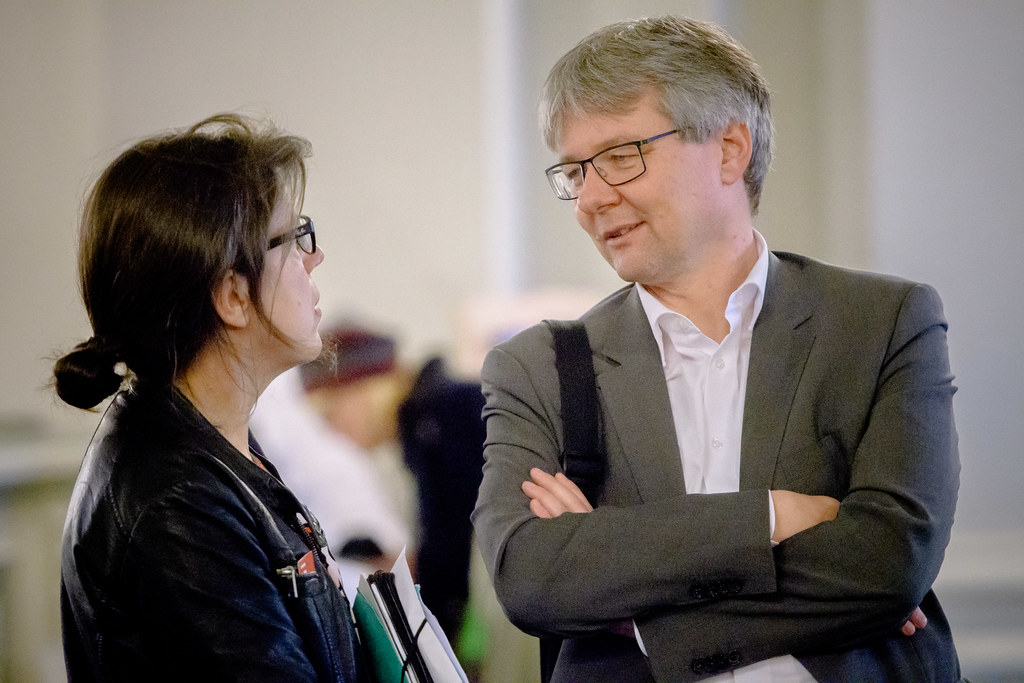 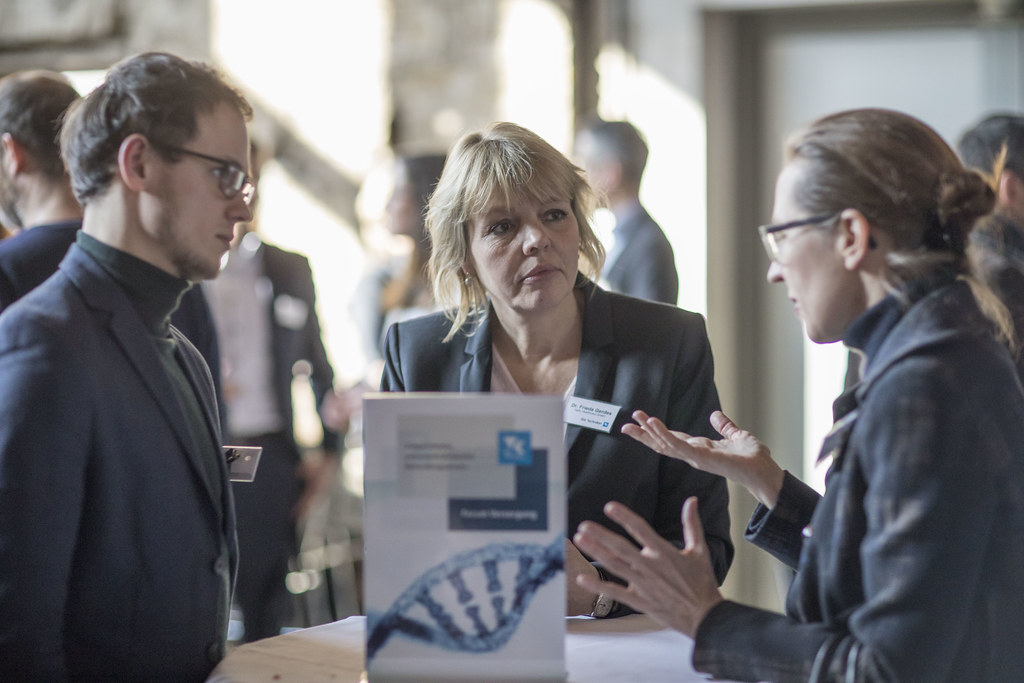 Broschüre
Fokus: Qualifizierung für Aktive
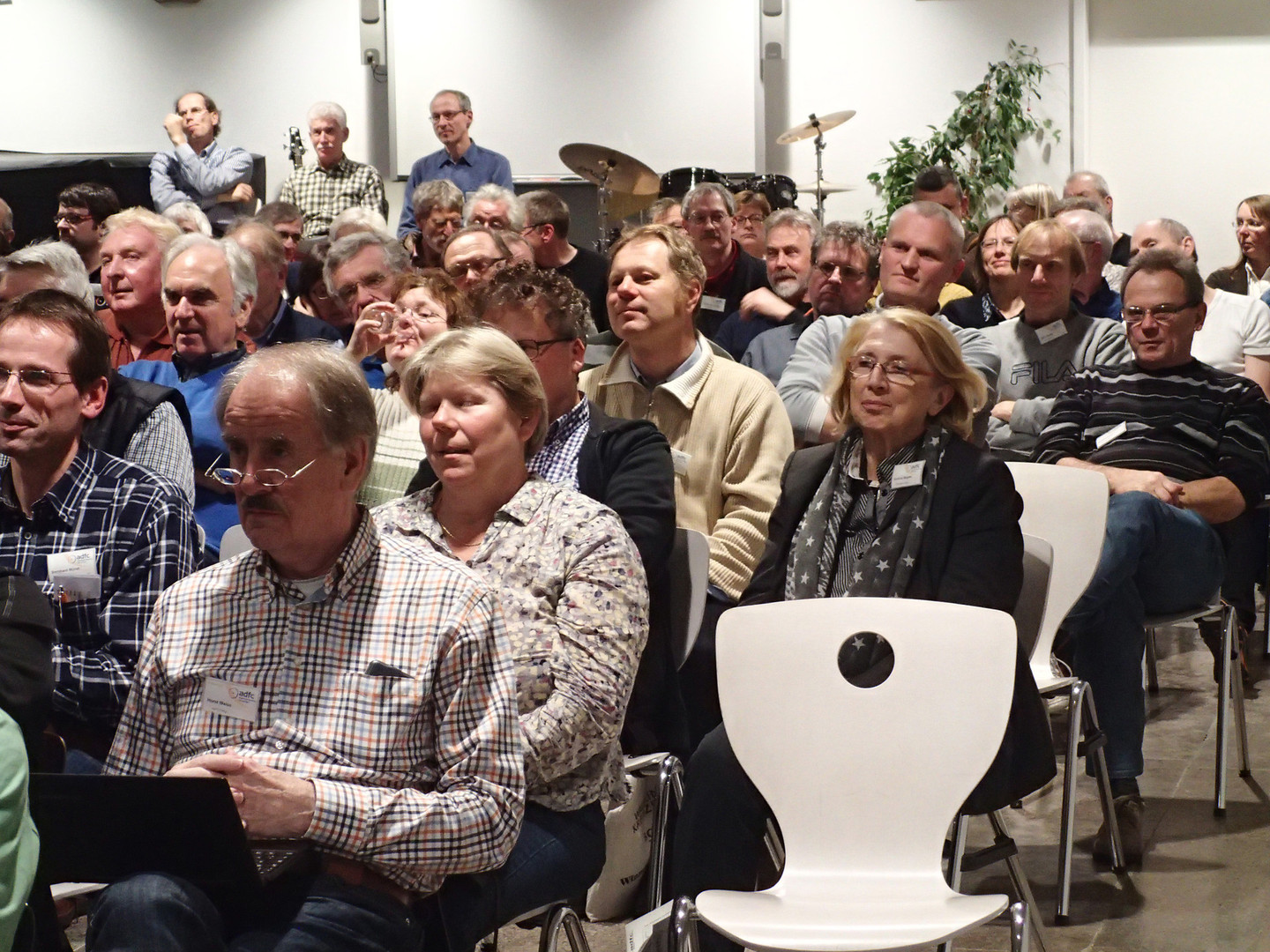 Wege zu Fachwissen und Kompetenz
Ergebnis: Zukunftsbild Lobbyarbeit
ADFC ist ein erfolgreicher Lobbyverband über alle Gliederungsebenen
Handreichungen + Seminare
(nicht zu kleine) Ziele setzen
Strukturen schaffen auch in Kreisverbänden
ADFC steht zu seiner Rolle als Lobbyist für die Verkehrswende
Mehr Zeit, Personen, Geld und Wissen einsetzen
Lobbyarbeit ist in allen Gliederungen zielgerichtet, planvoll und qualifiziert
Im ADFC für Lobbyarbeit werben
Ergebnis: Zukunftsbild Facharbeit
ADFC-Forderungen und Positionen basieren auf Fakten
Impulse aus 
ADFC + Gesellschaft
ADFC-Dienstleistungen entsprechen dem Stand der Technik
Erfahrungswissen
Ehrenamt + Hauptamt
Aktive sind informiert + qualifiziert für ihre Arbeit
Lösungsorientierung
Expert*innenwissen
Beteiligung an Diskussion im ADFC
Sinnvolle Struktur (Gremien, AGs, Netzwerke)
ADFC ist fachlich glaubwürdig
Die Expertise des ADFC ist gefragt
Kongresse und Foren
Stand: Strukturen Facharbeit
Bisherige Strukturen enden 31.12.2019
Ausschuss „Facharbeit im ADFC“ wird eingesetzt
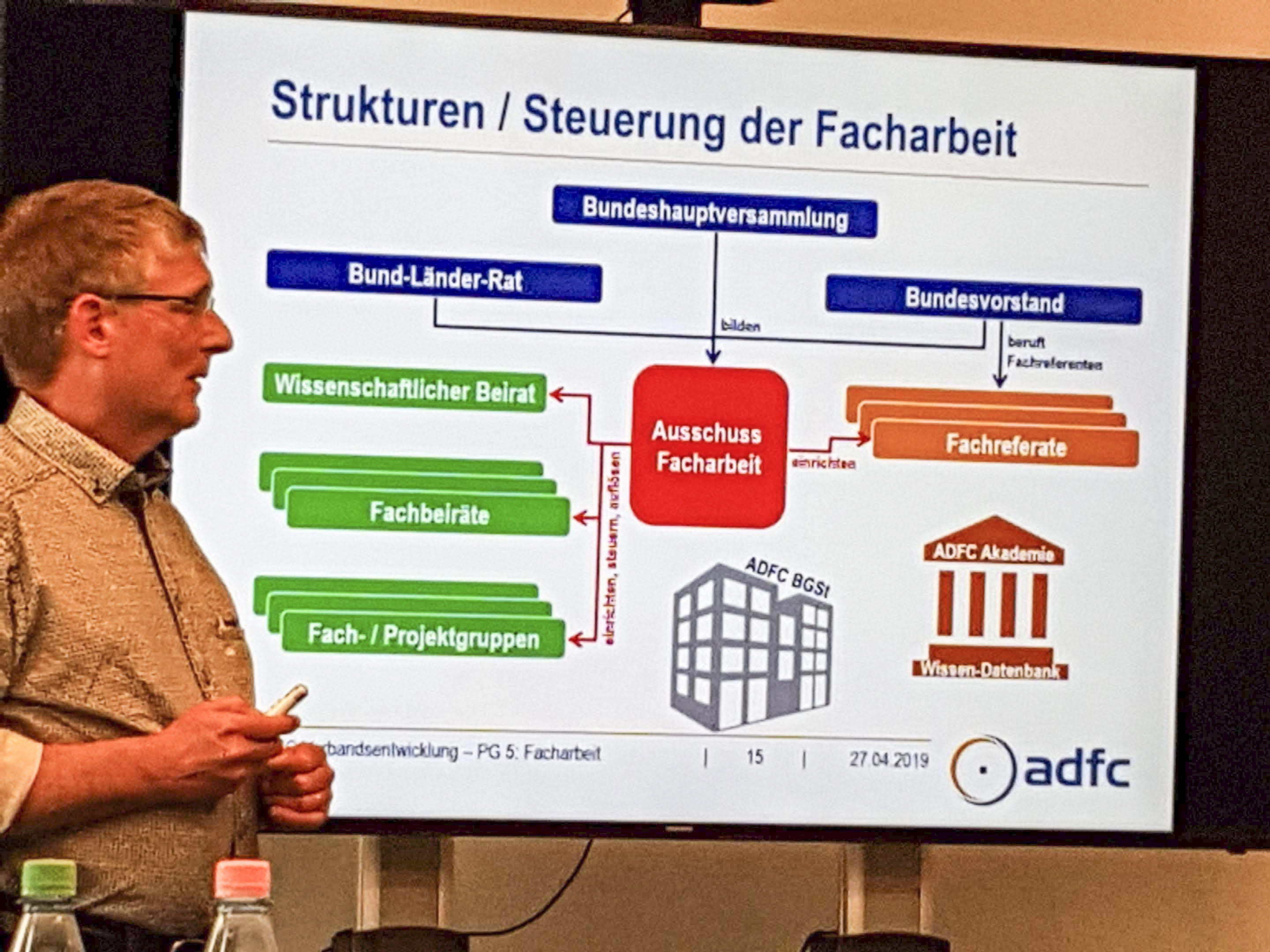 Vorschläge der Projektgruppe zu Strukturen und Aufgabenfeldern liegen vor
Mehr in der Anlage zu Antrag Nr. 12
Arbeitsauftrag: Akademie
Ist beschlossen von Bundes-vorstand und Bund-Länder-Rat
Zentrale für dezentrale Veranstaltungen
Bündelt u.a. bestehende Aktivenfortbildung
Qualifiziert Interessierte für Facharbeit
Ist offen für alle
Ist vernetzt im und außerhalb des ADFC
Bitte um eure Zustimmung